Erasmus+Villaputzu  Cerdeña. Italia.
Diana Cabellos Marigil
IES D. Juan Manuel
Cifuentes (Guadalajara)
EDUCATIONAL SYSTEM in italy
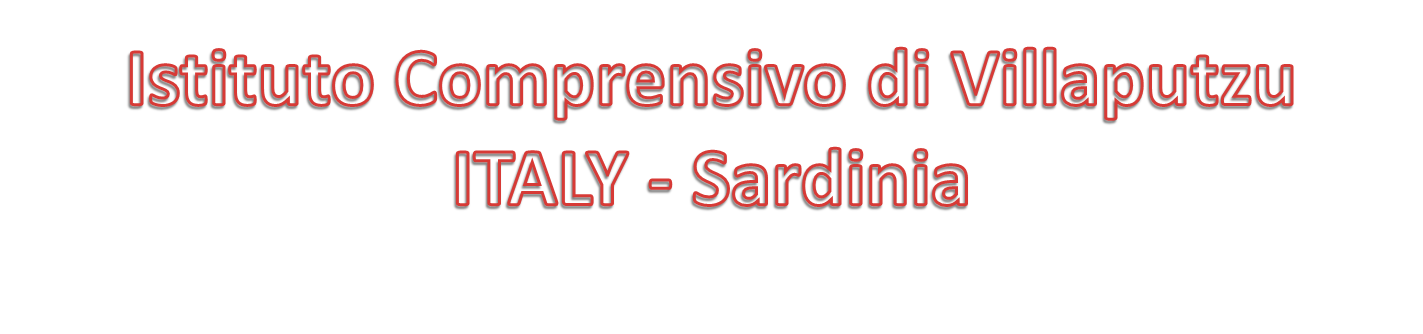 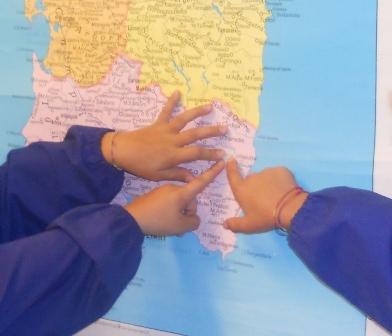 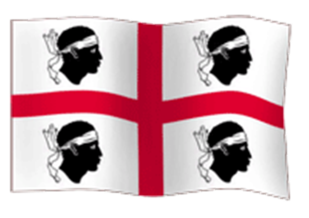 ISTITUTO COMPRENSIVO VILLAPUTZU
THE  ISTITUTO COMPRENSIVO HAS 6 CENTERS WHERE THERE ARE PUPILS FROM 3 AND 16 YEARS

A HEAD TEACHER OF SCHOOL FOR ALL CENTERS. HE IS NOT A TEACHER.

STAFF USUALLY MEET ONCE A WEEK
pre –primary children  ( 3-6)  go to school  
between 40- 44 hours a week
Primary pupils ( 6- 10)  go to school from Monday to Saturdayfor 28 hours a week
Secondary students ( 10-14)  go to school from Monday to Saturdayfor 30 hours a week
EMPLOYMENT SITUATION
TEACHERS EARN 1200E AND SECONDARY TEACHERS,1300E.

THEY WORKS FIVE DAYS A WEEK,  EVEN SATURDAY.

THEY HAVE 24 HOURS A WEEK WITH PUPILS AND 80 HOURS IN ALL YEAR OF PERMANENCE FOR MEETINGS

THERE ARE CAREER OFFICER AND ACTING OFFICIALS
TRADE UNION/STRIKE
WHEN THERE IS A TEACHER STRIKE, THE STUDENTS GO HOME 

 TEACHERS ALSO HAVE THE RIGHT TO ATTEND TRADE UNION ASSEMBLIES FOR 10 HOURS MAXIMUM EVERY SCHOOL YEAR. WHEN SO, THE STUDENTS GO HOME
METHODS
THE EMPHASIS IS ON THE ORAL LANGUAGE.
IN SOME SCIENCE AND TECHNOLOGY LESSONS, SOME TEACHERS USE INDUCTIVE METHODS AND EXPERIMENTS.
IN ART, STUDENTS ARE REQUIRED TO SEE, FEEL, TOUCH THE OBJECT BEFORE PAINTING IT.
ALL OPINIONS ARE ADMITTED AND DISCUSSED. THE MOST OF STUDENTS PARTICIPATE.
IN MATHS LESSONS, TEACHERS USE INDUCTIVE METHODS TO MAKE THE STUDENTS CALCULATE NUMBERS WITHOUT WRITING ANYTHING.
MÉTODO ANALÓGICO. MULTIPLICACIÓN
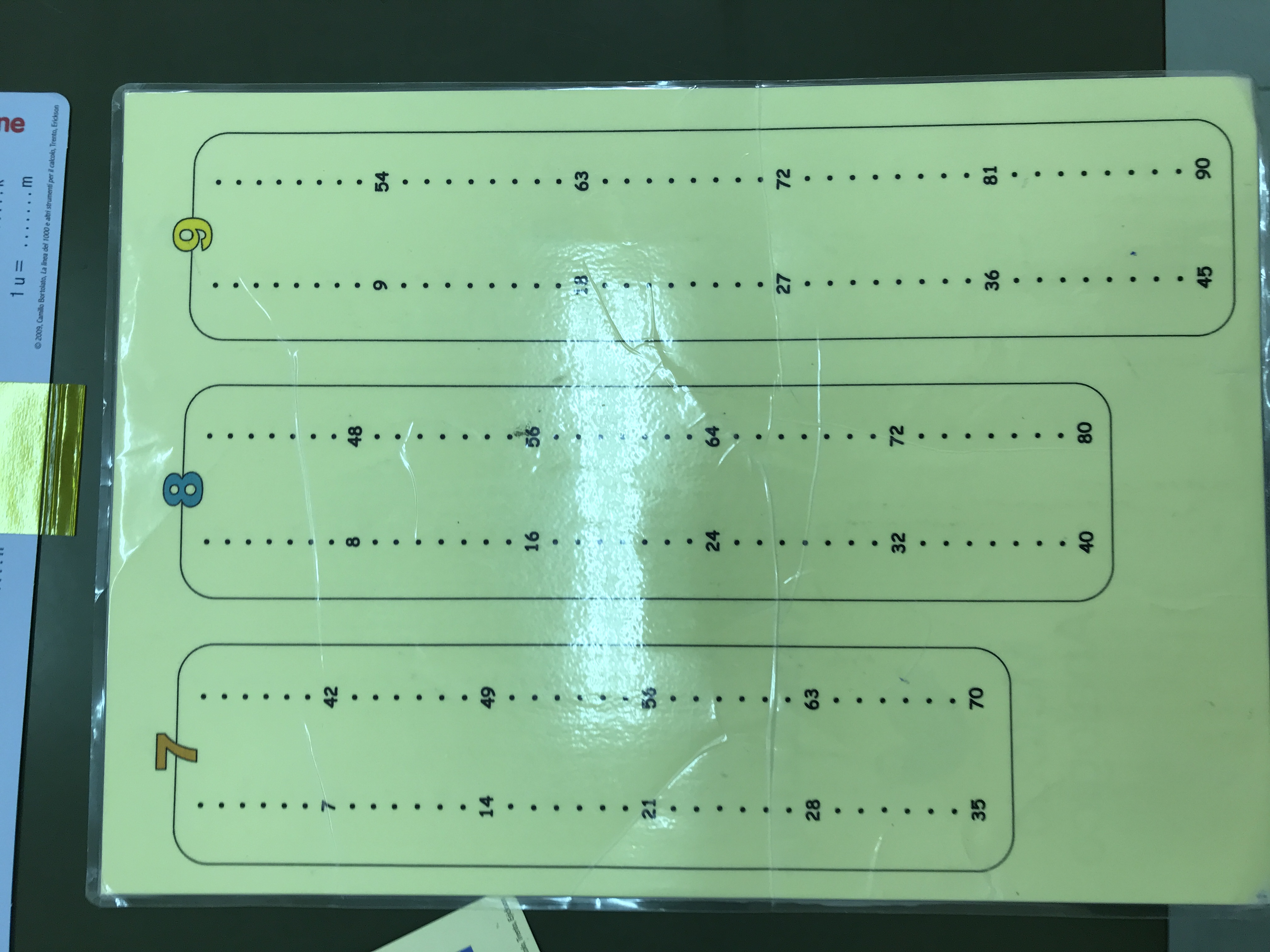 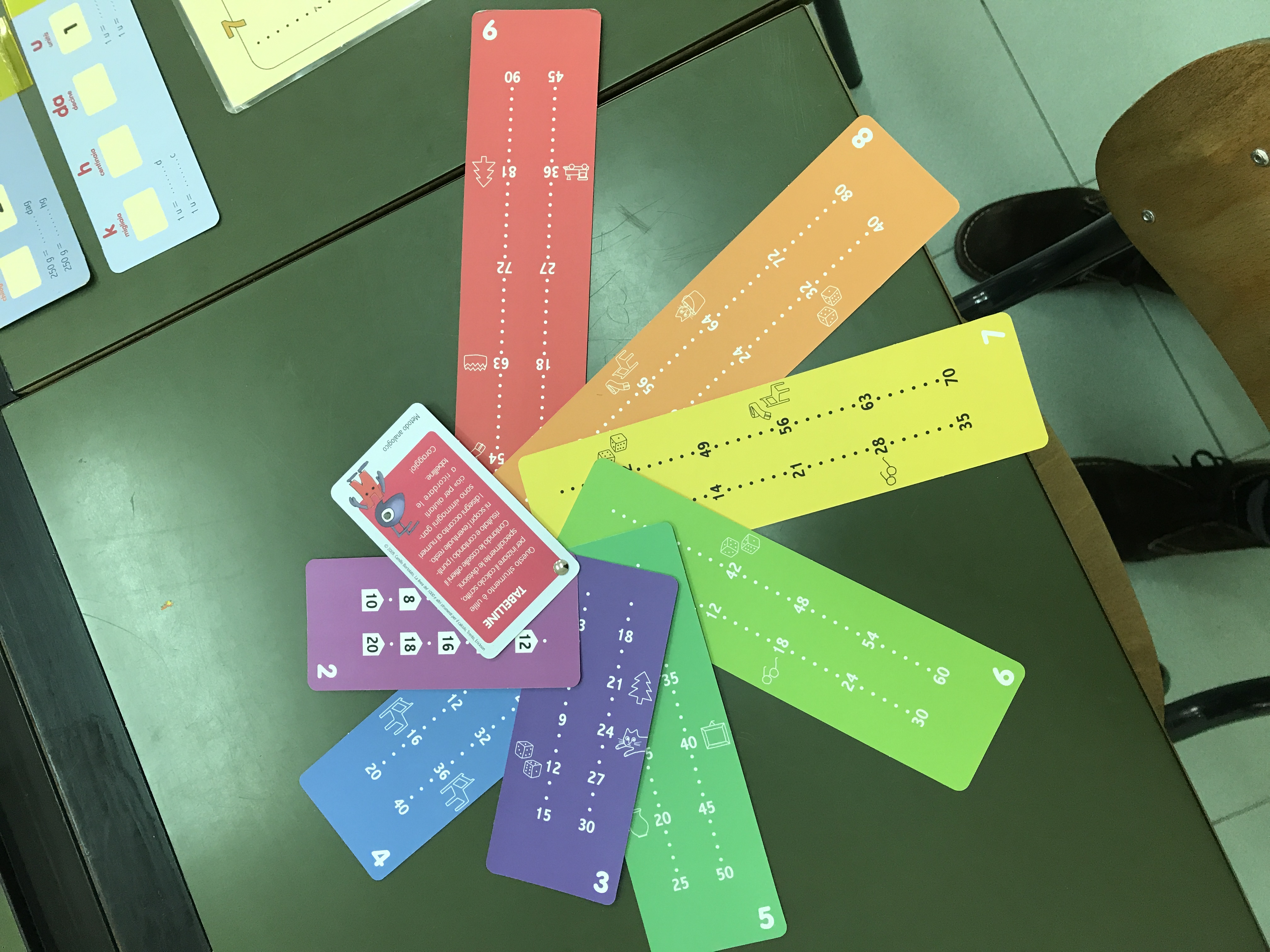 DECIMALES
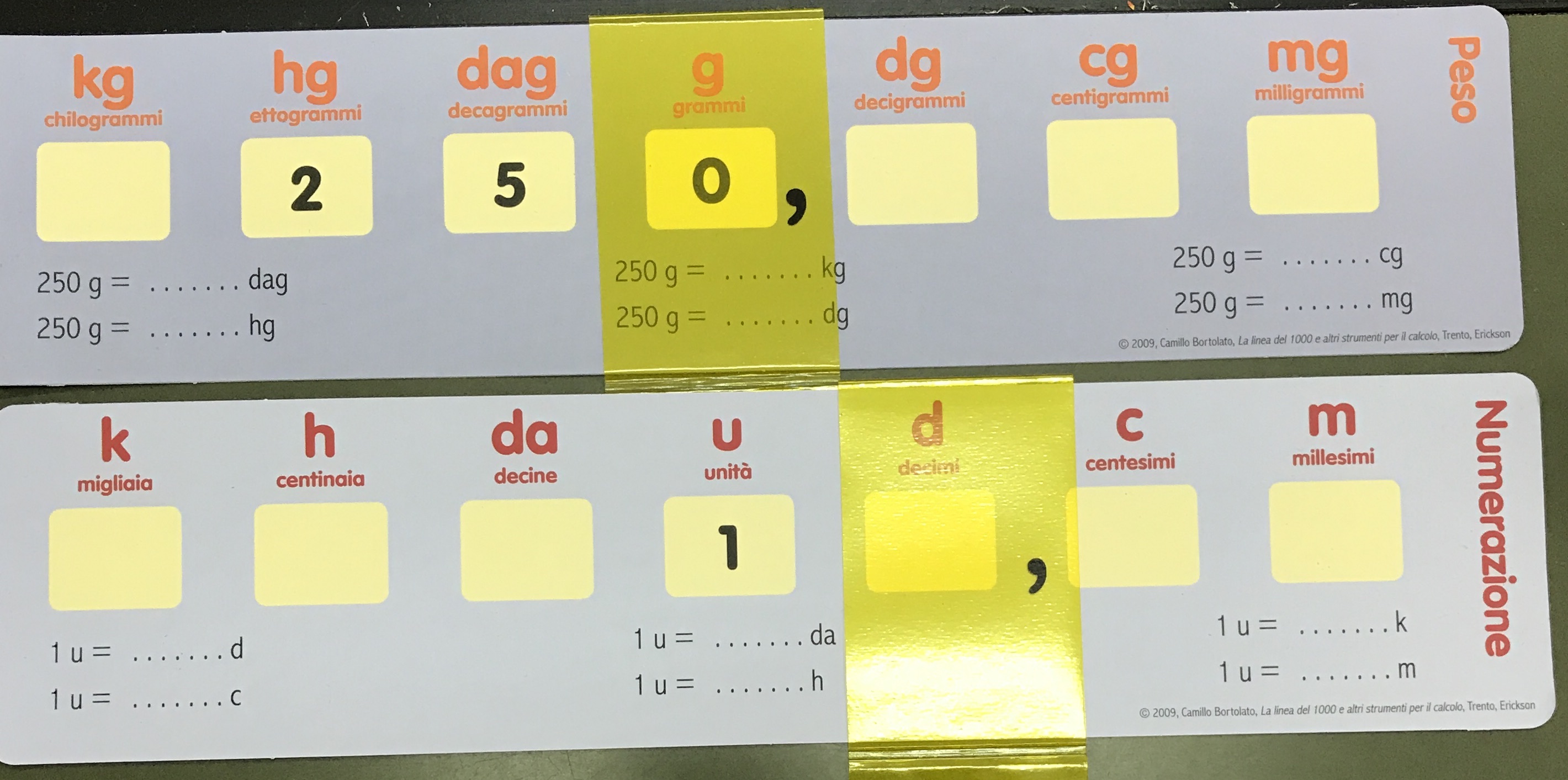 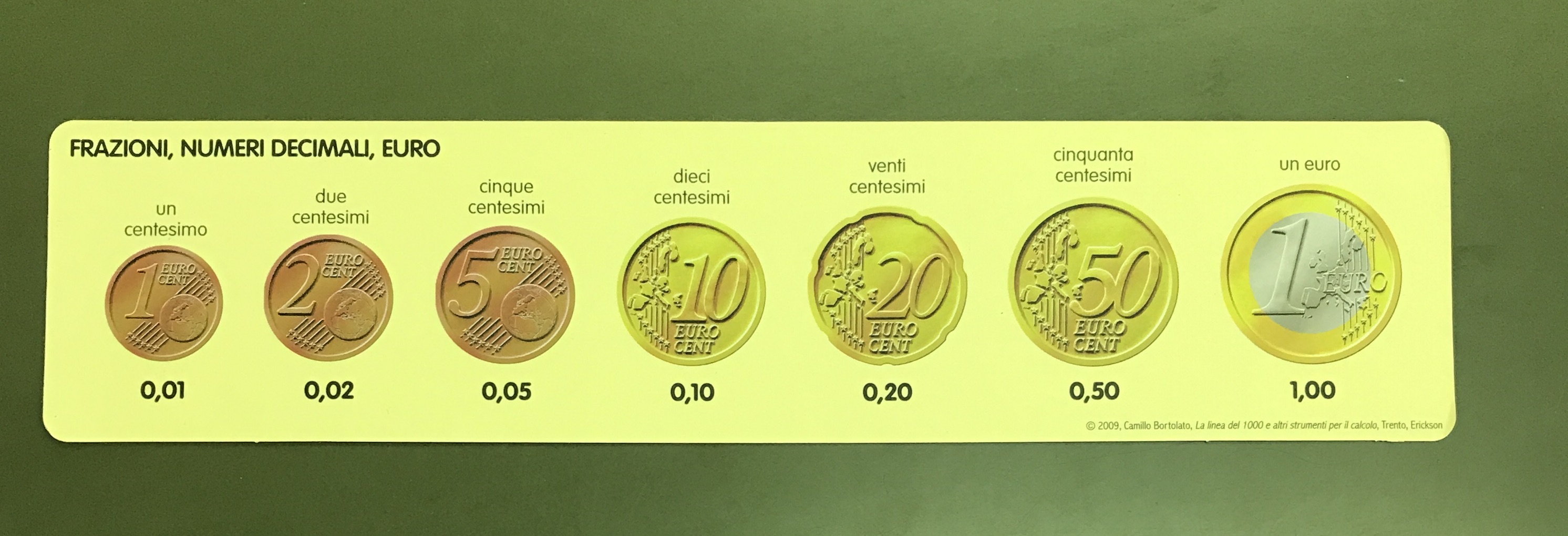 LA CASA DEL 1000
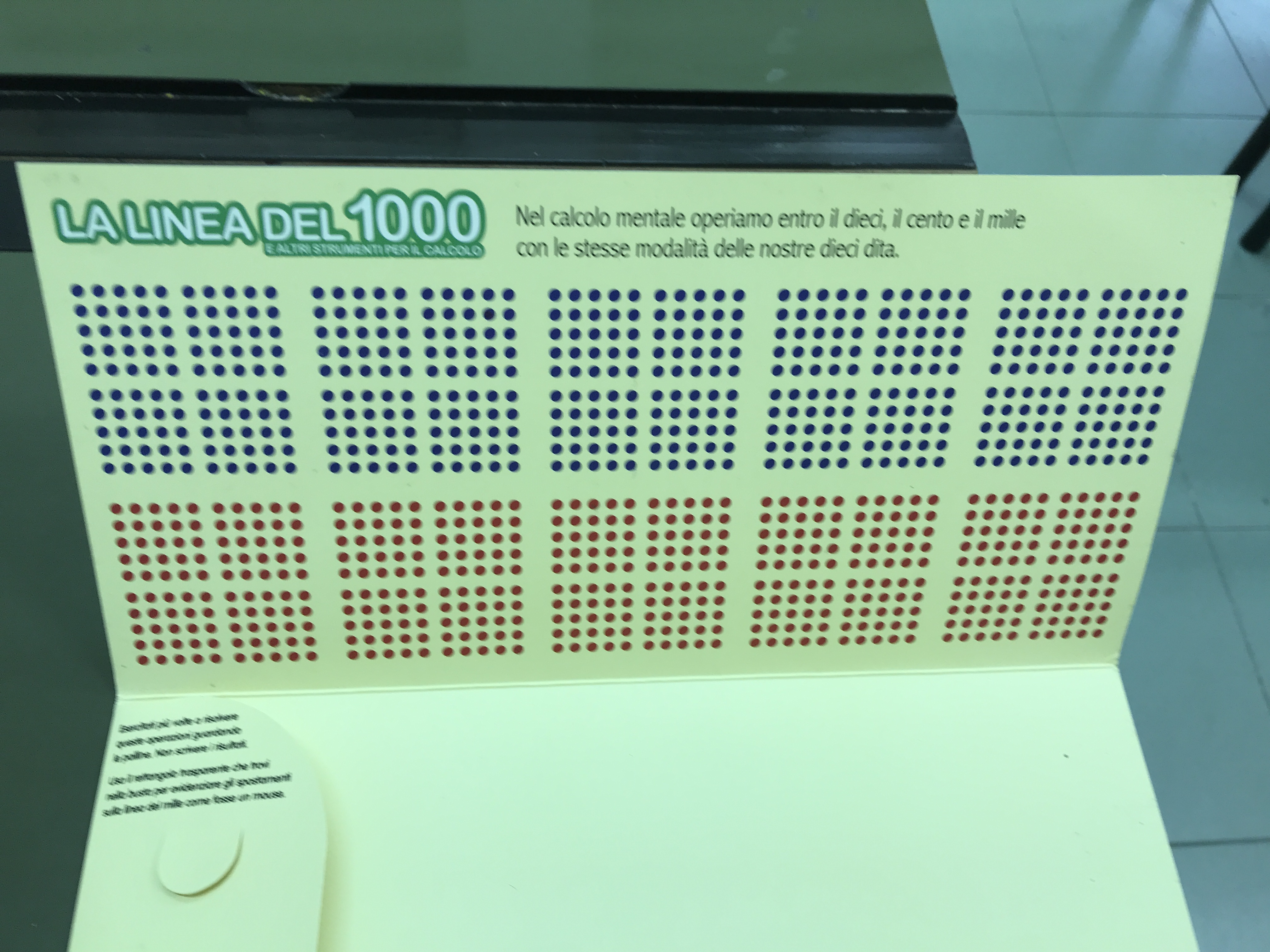 TUTORÍAS
THERE IS NO CLASS OF “TUTORÍA” IN ANY GROUP OF PRIMARIA OR SCUOLA MEDIA. 

A TEACHER IS ASSIGNED TO EACH GROUP BUT THERE IS NOT A SPECIFIC PLAN OF TUTORIAL ACTION TO BE CARRIED OUT.
ATTENtION TO DIVERSITY
SINCE 1977 THERE AREN´T  ANY SPECIAL NEEDS CENTERS. ALL PUPILS GO TO PRIMARY AND SECONDARY SCHOOL

LOCAL HEALTH UNITS MAKE A DIAGNOSIS AND THEY ELABORATE “Perfil dinámico funcional” THAT IN SCHOOL IS  “Programa educativo individualizado”.

PUPILS HAVE INDIVIDUAL ATTENTION WITH SPECIALIZED TEACHERS INSIDE ORDINARY CLASSROOMS
THEY STAY IN SCHOOL UNTIL 18 YEARS.
EVALUAtioN
✔Evaluation session are held every two months
✔Families are informed twice a year 
✔There is not  extraordinary evaluation
✔students are not promoted with 4 suspended subjects.
✔The Necessary Mark To Pass A Test Is 6.
✔There is external evaluation at the end of Primary and 3 Scuola Media.